MODÈLE DE VISION ET D'ÉNONCÉ DE MISSION DU PMO DES TI
VISION
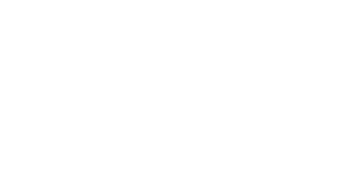 Assurer l'excellence dans la gestion de projets informatiques
MISSION
Pour exécuter, gérer et mener à bien des projets informatiques qui s'alignent sur les objectifs de l'entreprise
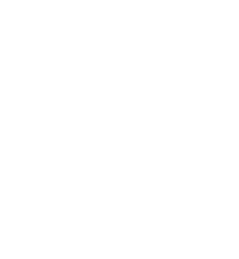 Collaborer avec les parties prenantes pour s'assurer que les buts et objectifs du projet informatique sont clairs.
Suivre, examiner et gérer la supervision des projets informatiques.
Fournir une visibilité sur l'état et les détails du projet pour toutes les parties prenantes concernées.
Adhérer à la méthodologie de gestion de projet et utiliser la technologie appropriée.
Élaborer et maintenir des processus de gestion de projet normalisés.
Examiner et mesurer les projets en fonction de critères de réussite prédéfinis.